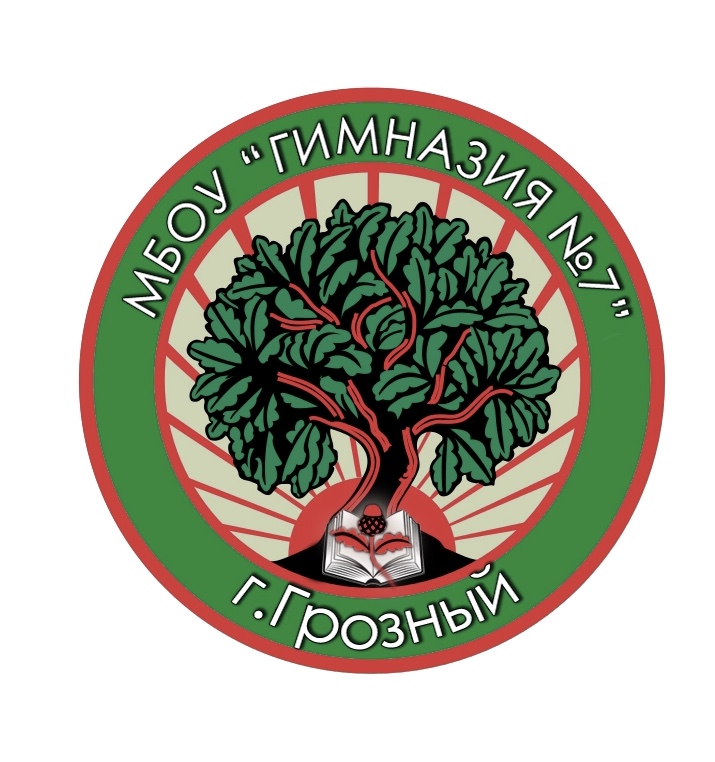 Территория молодежи-территория культуры
Проект по изучению и сохранению родного языка и культуры
«Звени,живи ,Родное слово»
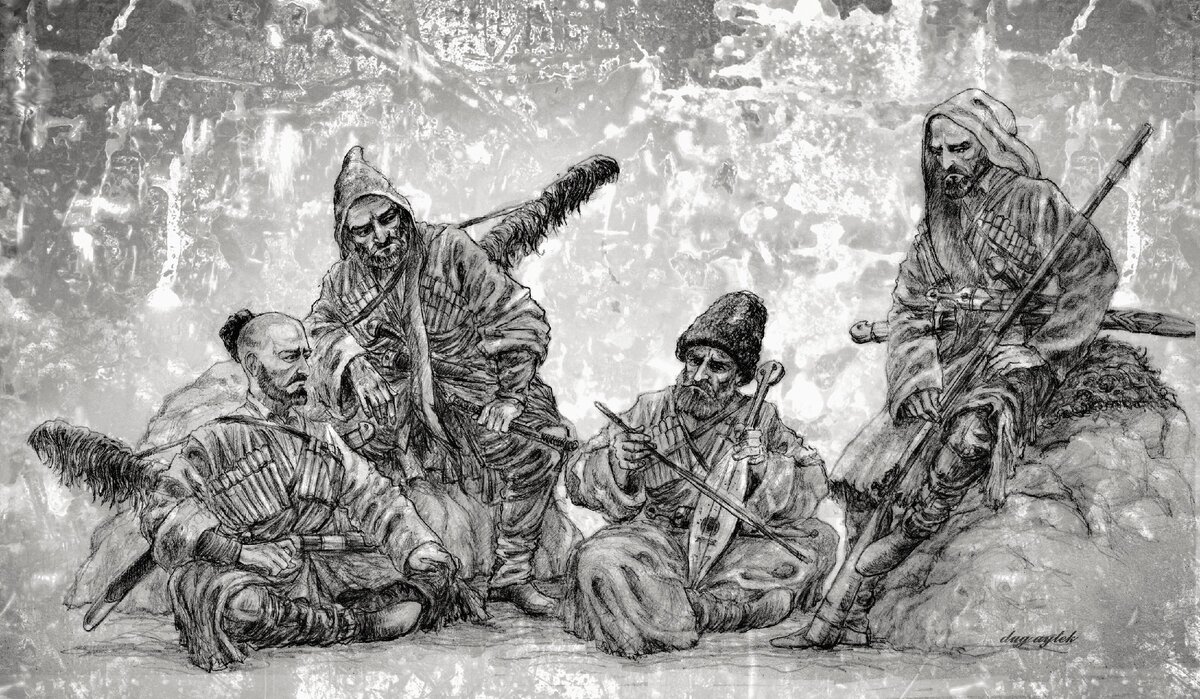 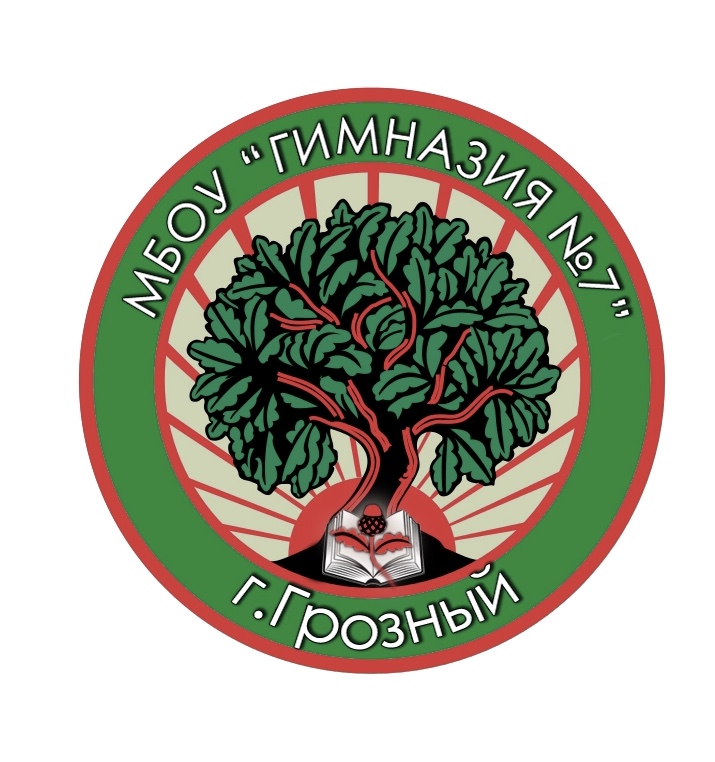 Введение
Становление и развитие любого языка непосредственно связано с историей народа. «В языке, как в зеркале, отражаются все моменты исторической жизни народа. Язык не только средство для общения, это еще и историческая память каждого народа. В каждом языке находит свое отображение духовная культура, многовековая история каждой нации. 
	Номинация: «Территория молодежи – территория культуры»: проект по изучению и сохранению родного языка и культуры. Проект направлен главным образом на воспитание у подрастающего поколения интереса к изучению родного языка, его истории и современности, народному искусству, на стремление к самовыражению посредством творческой деятельности.
Чеченский язык вошел в список ЮНЕСКО и ООН, как язык, который может исчезнуть.
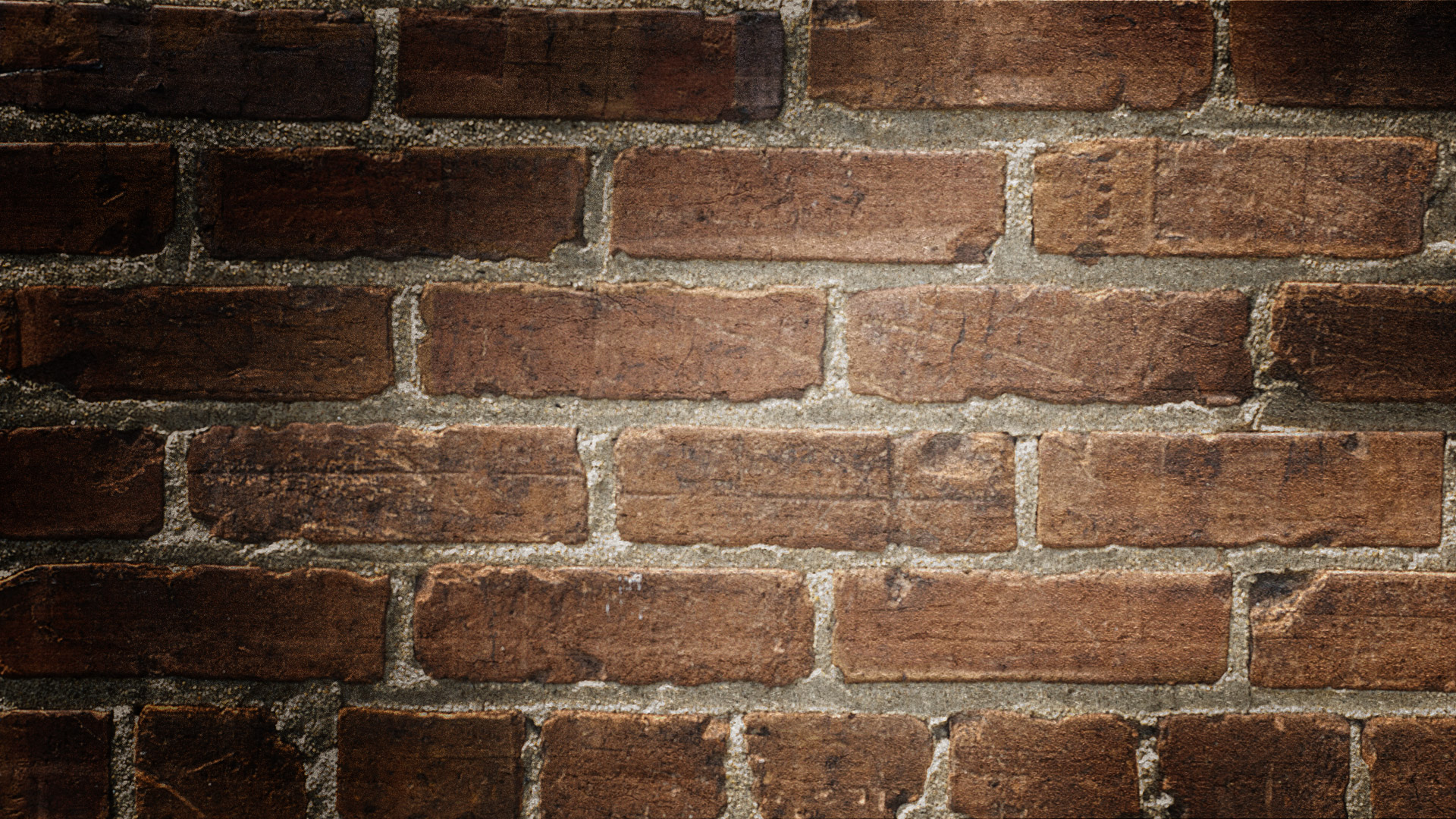 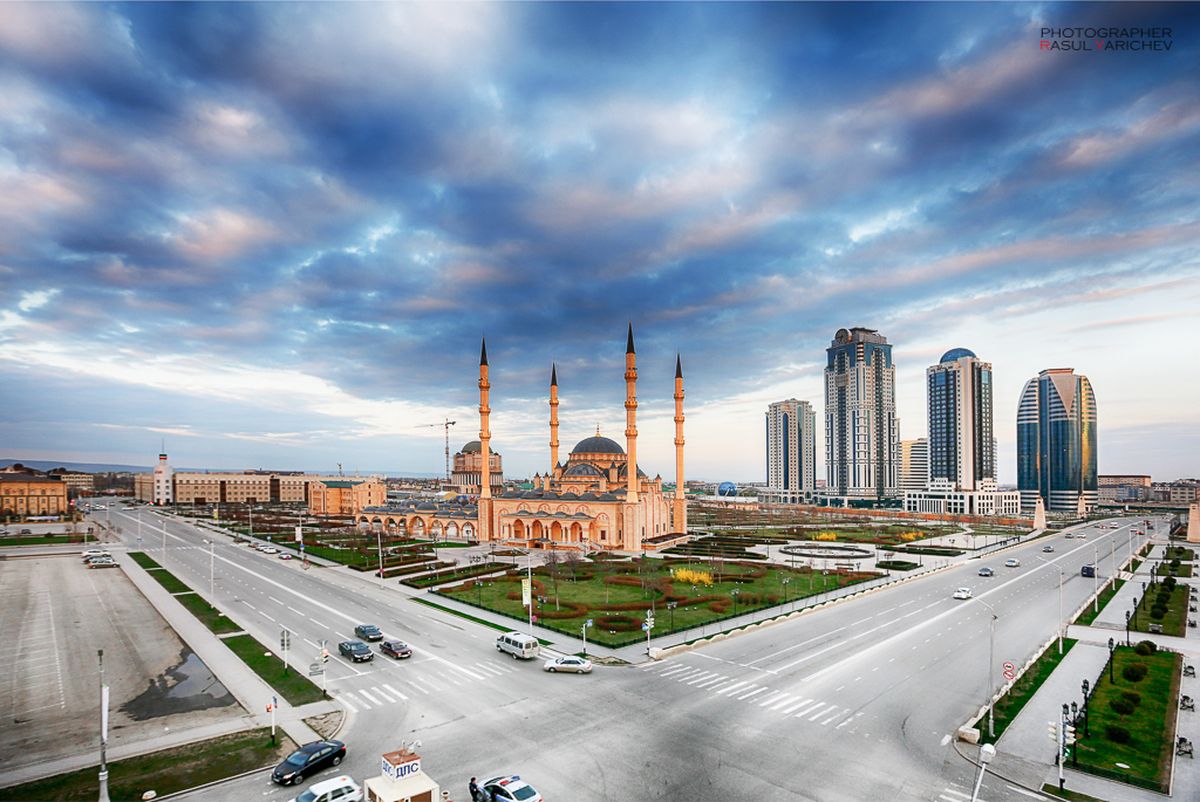 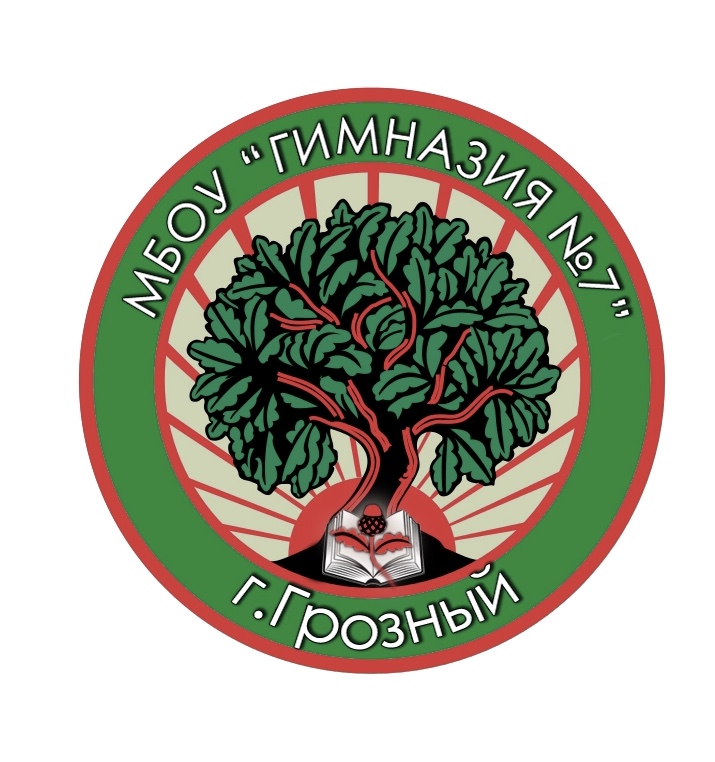 В Чеченской Республике существует двухкомпонентная несбалансированная ситуация (компонентами являются два государственных языка республики), характеризующаяся неравновесной функциональной нагрузкой: русский язык используется в большем количестве коммуникативных сфер с большей интенсивностью.
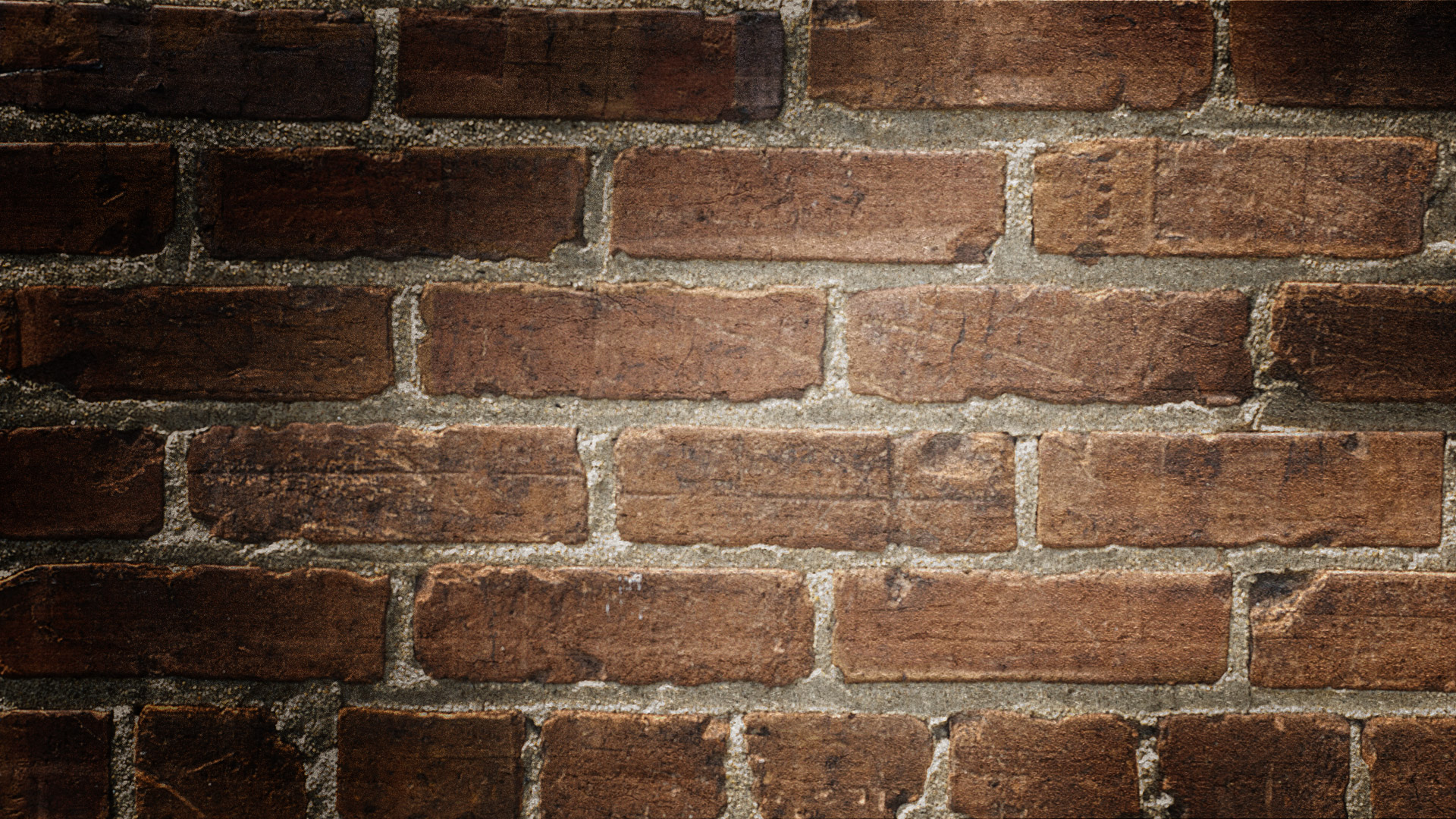 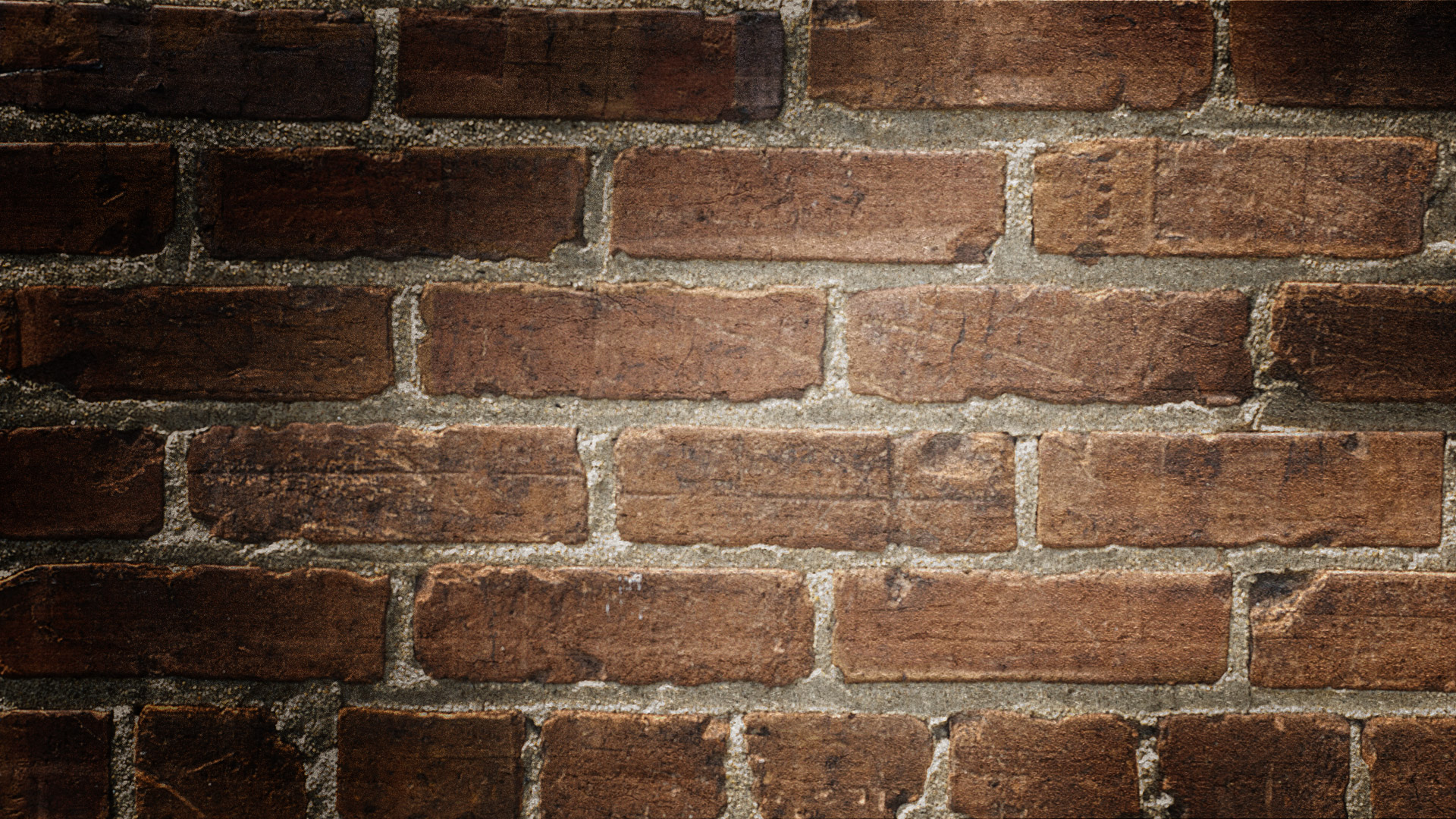 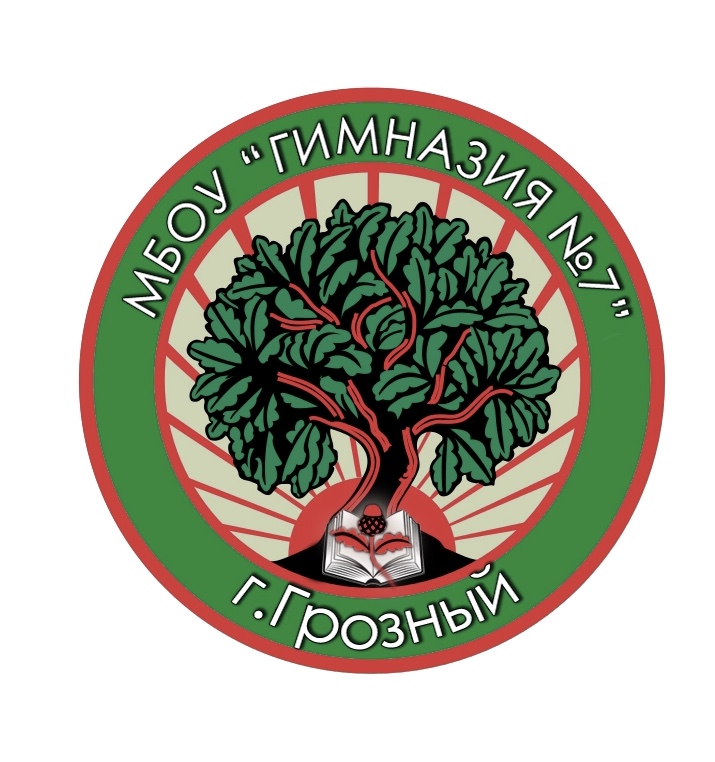 В связи с этим становится все более актуальным понимание качества работы школы как её способности повышать жизненные шансы каждого ученика, в том числе по сохранению родного языка и культуры. Причем такой инструмент как язык выполняет множество функций, основные из которых – это способ передачи информации и способ оформления собственных мыслей. 

 "Есть язык - есть народ, нет языка - нет народа" гласит чеченская пословица.
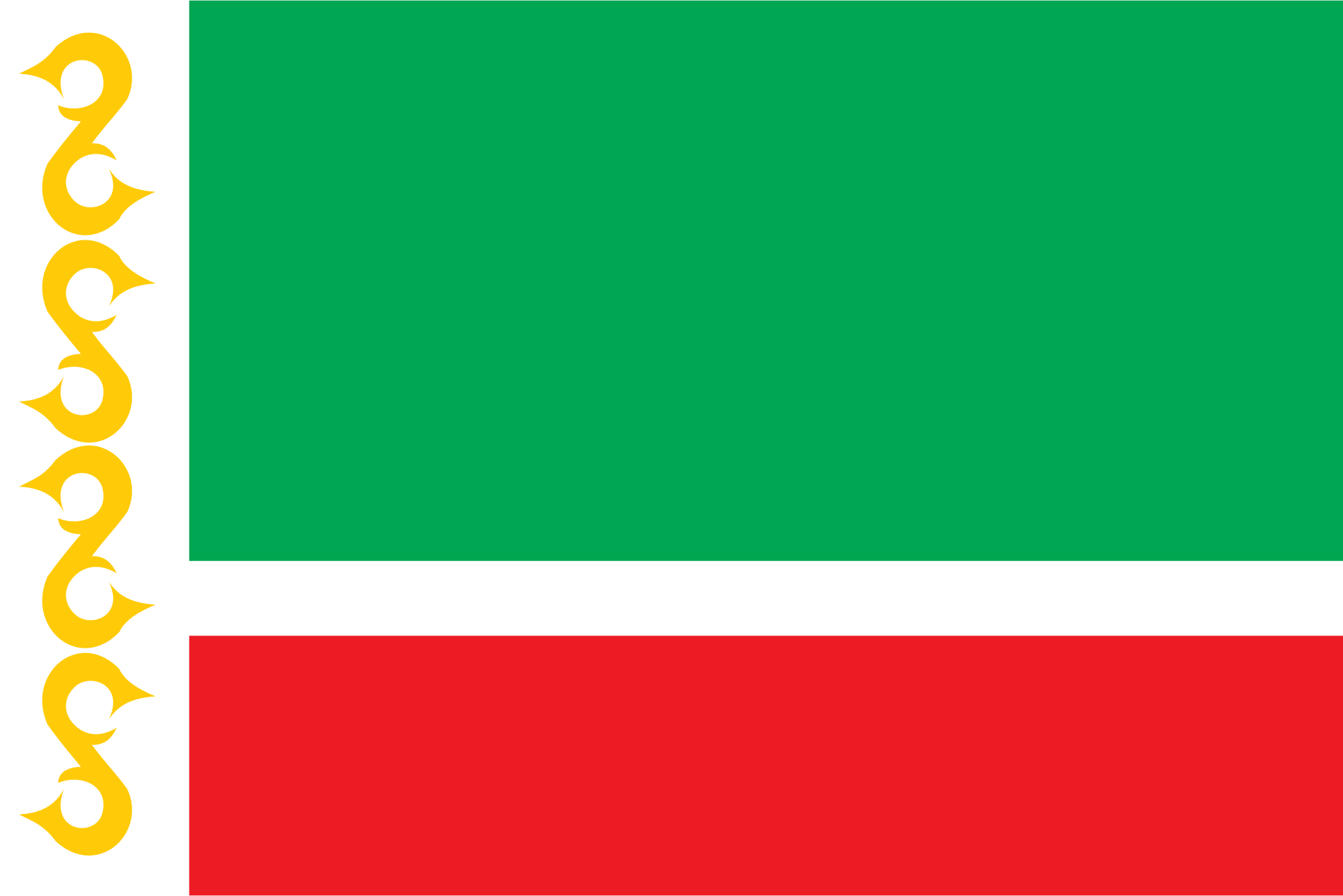 Цели и задачи:
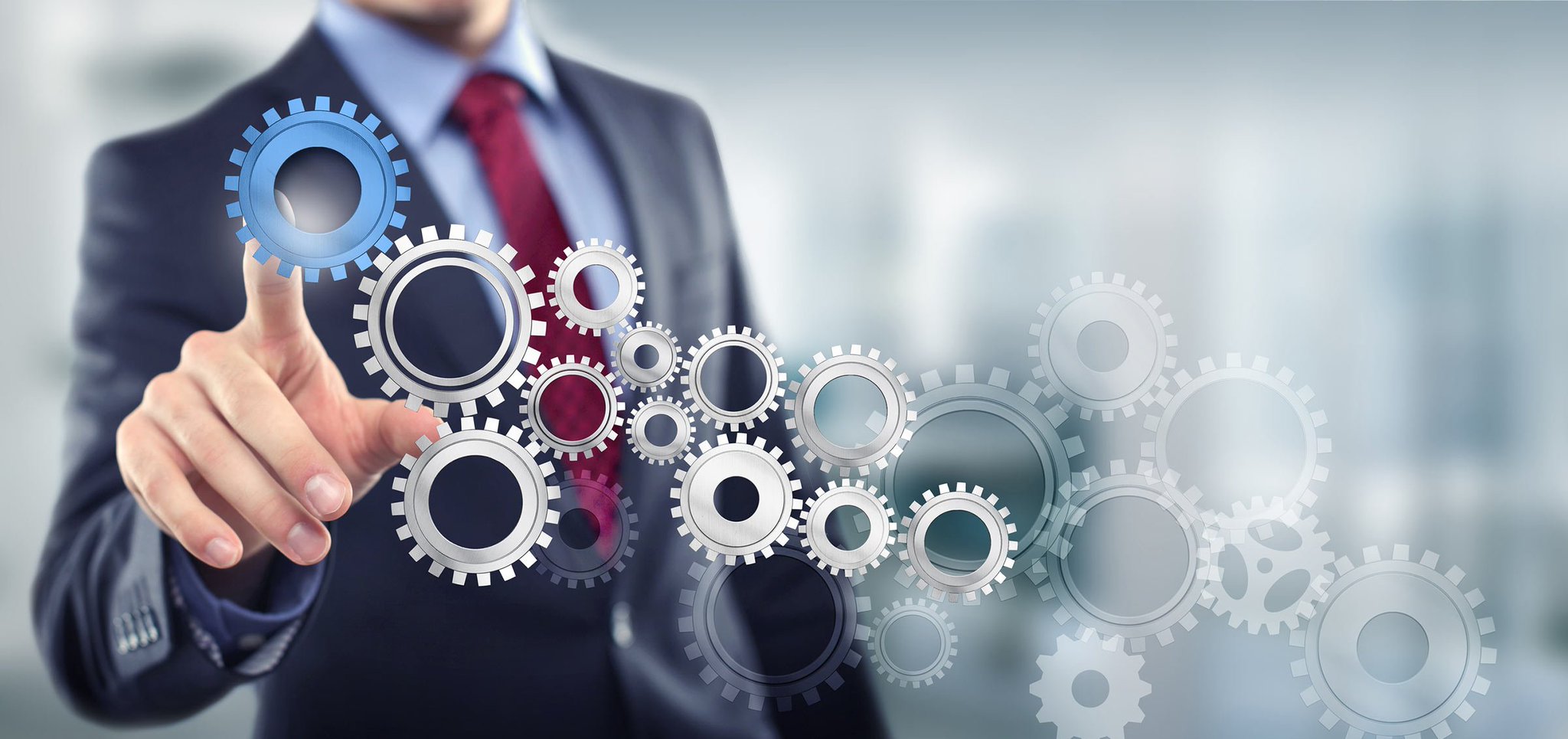 3. Стратегия и механизм достижения поставленной
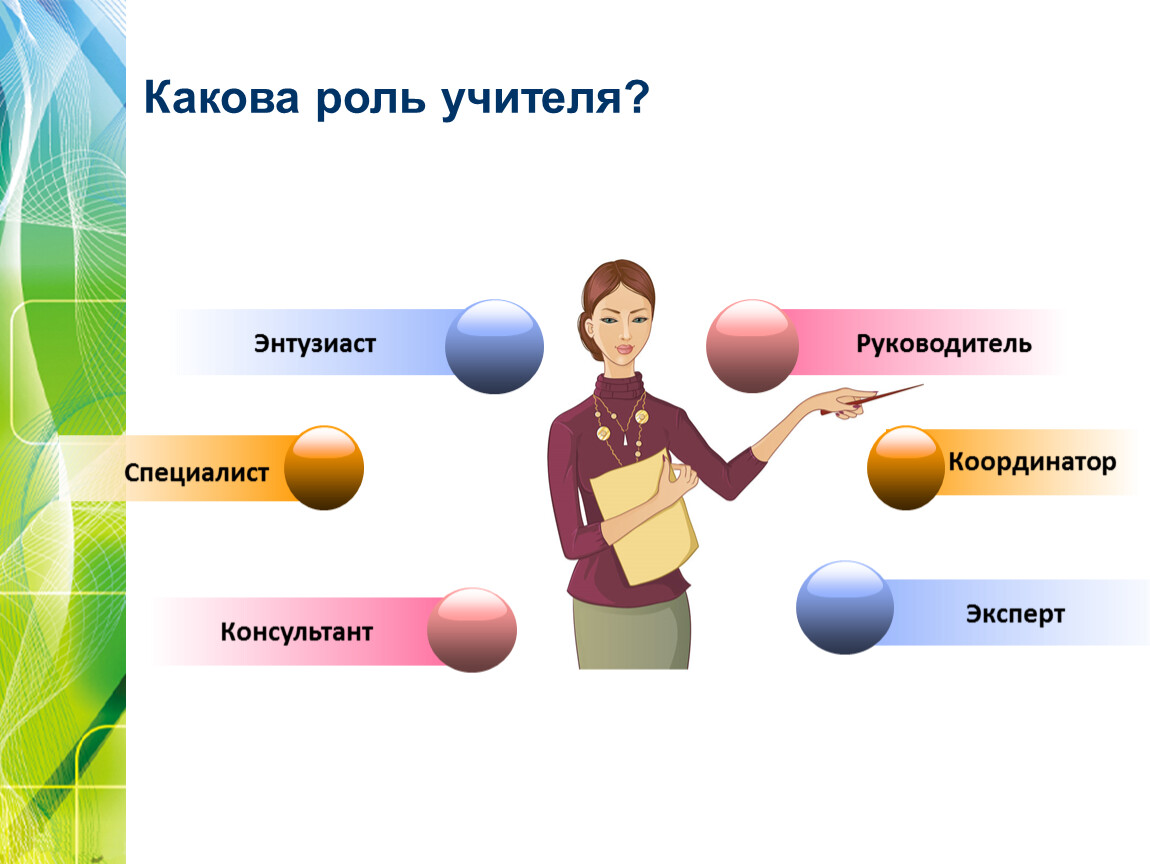 Роль учителя
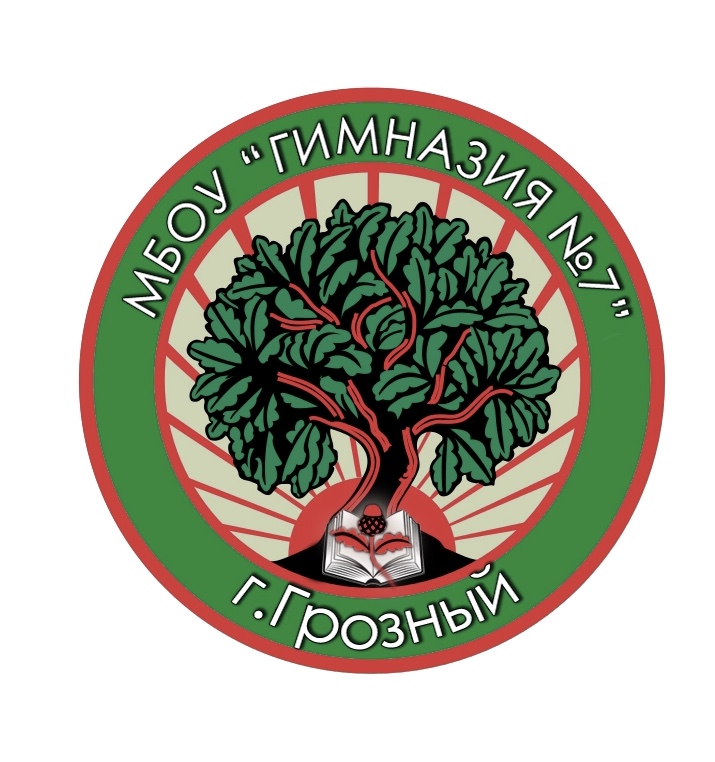 Он должен стараться уйти от прямых подсказок и разрешить детям работать самостоятельно
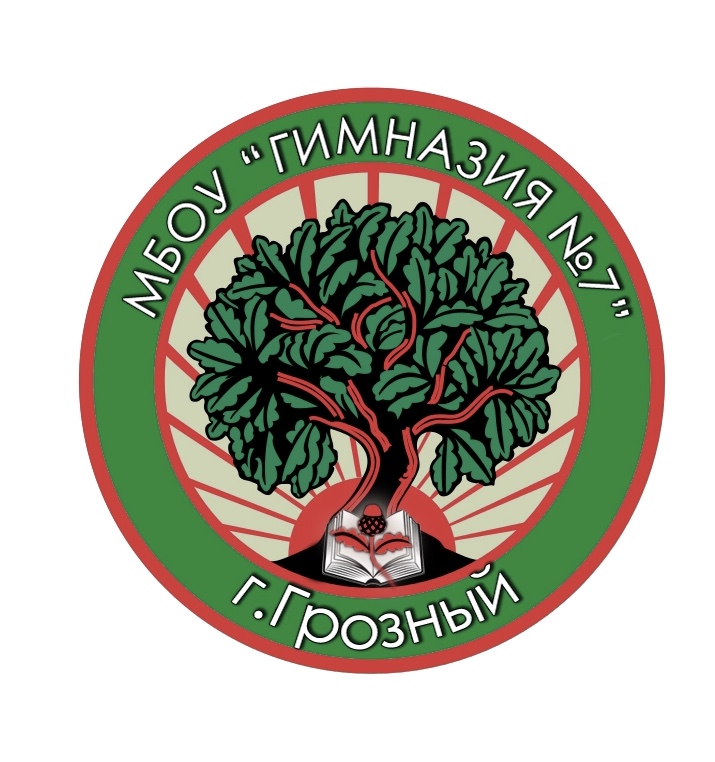 Групповая и индивидуальная самооценка
Анкетирование родителей и обучающихся
Тестирование обучающихся
Диагностика
эффективности проекта
Успешное участие в олимпиадах, конкурсах, 
мероприятиях
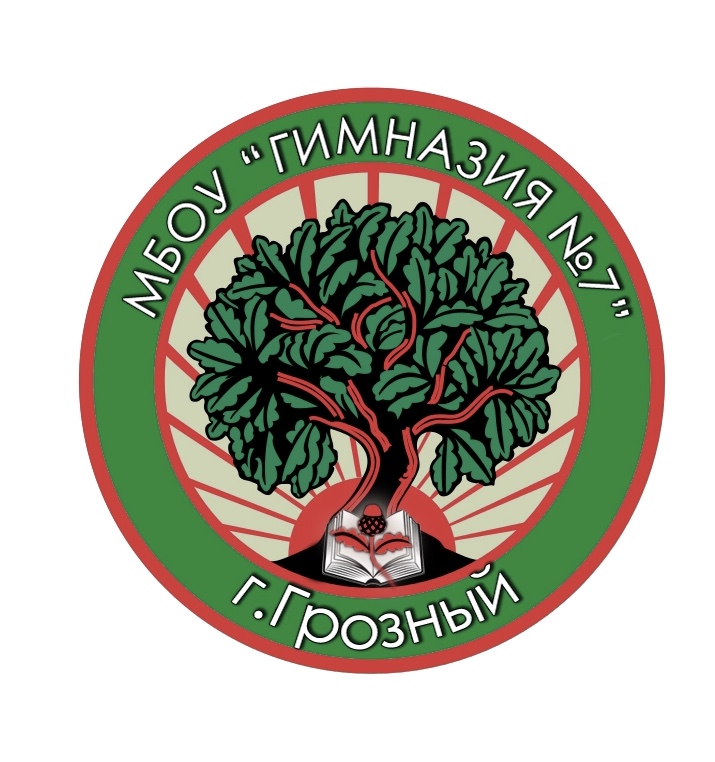 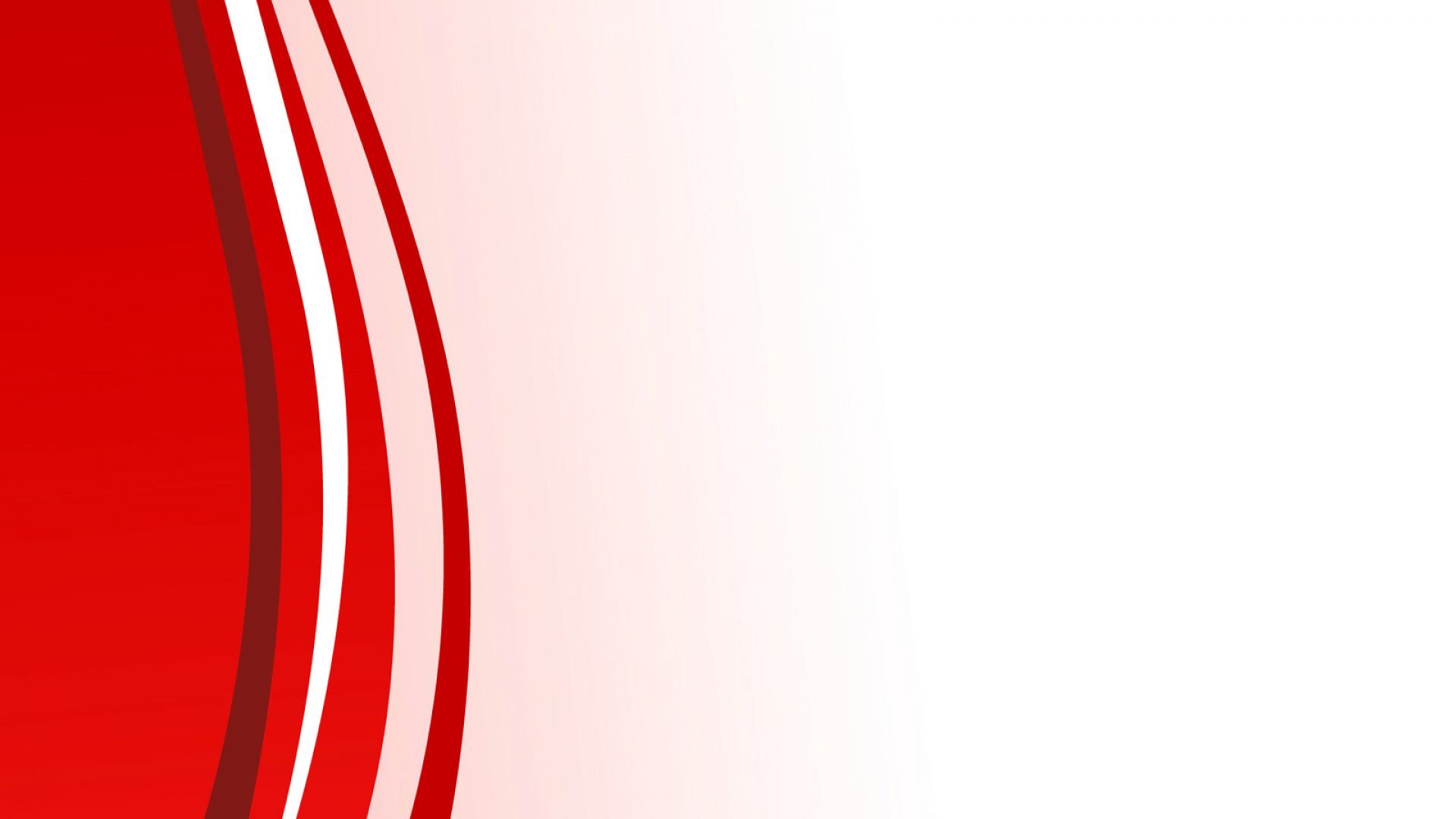 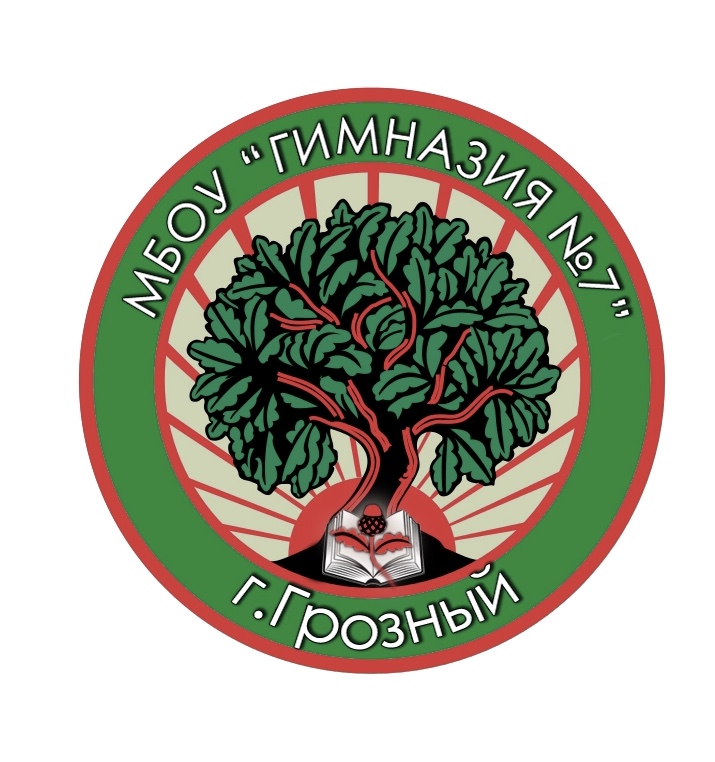 4. Ресурсное обеспечение реализации проекта
5. Ожидаемые конечные 
результаты реализации проекта
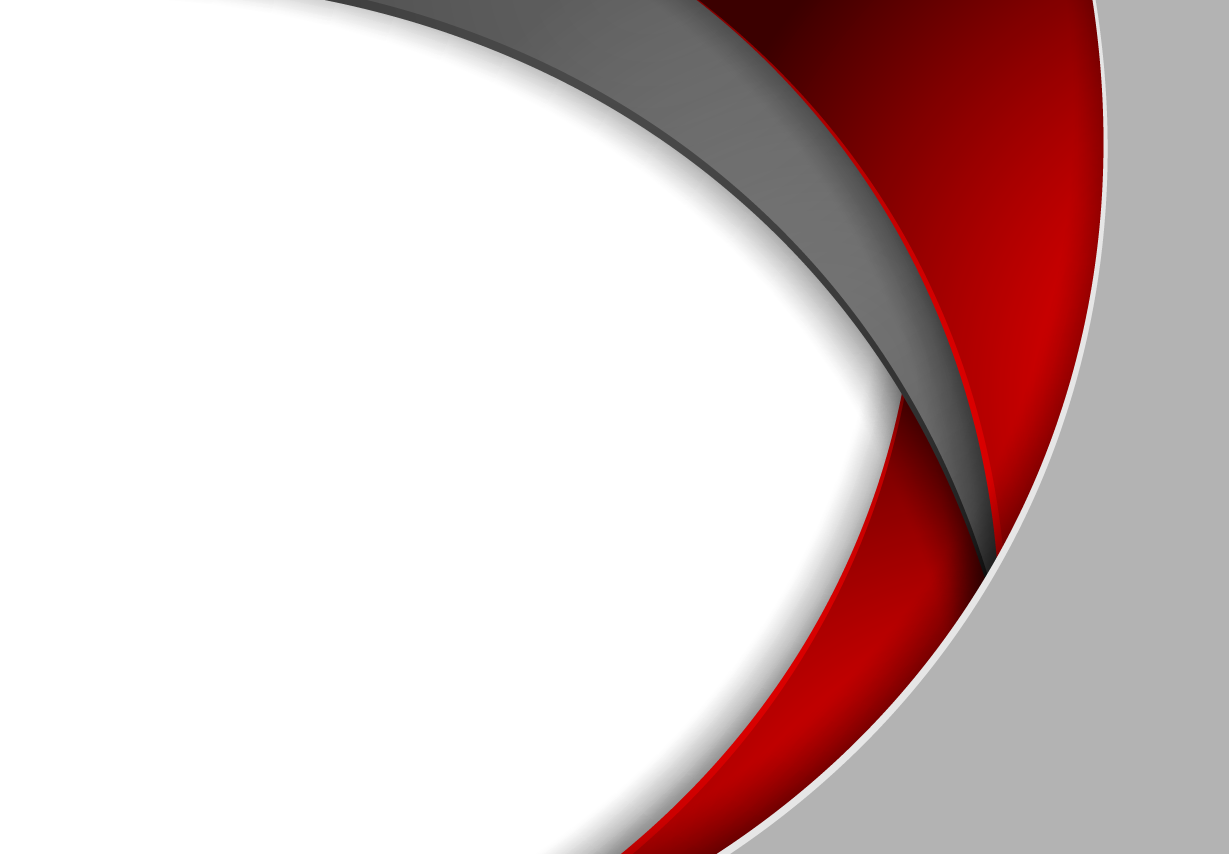 6. Перспектива 
реализации проекта
СПАСИБО ЗА ВНИМАНИЕ